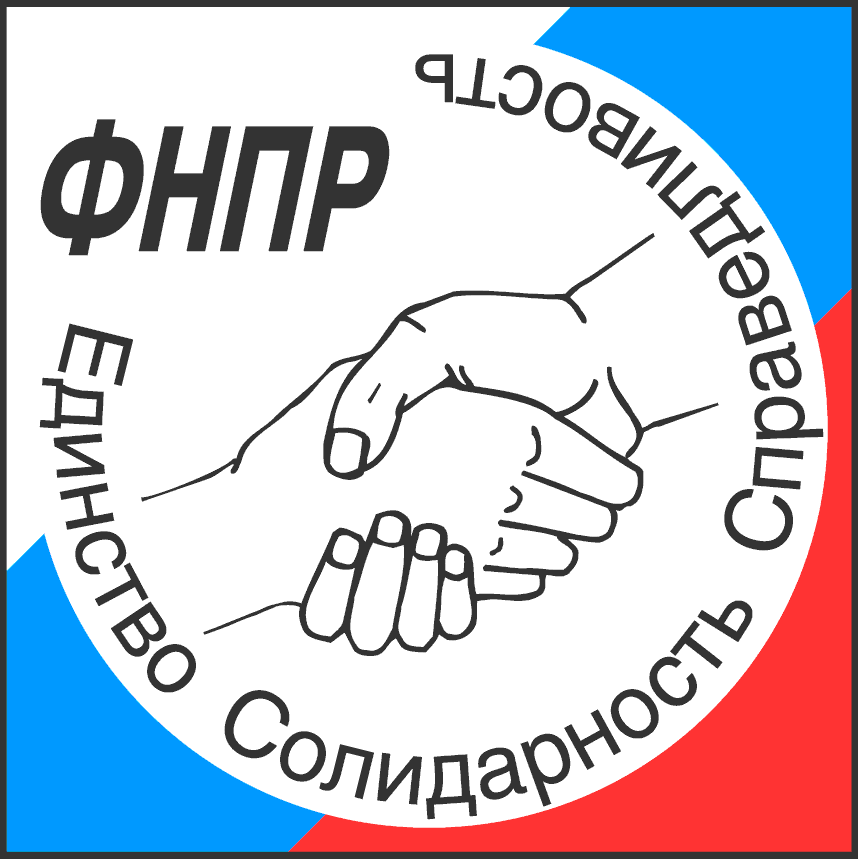 ФЕДЕРАЦИЯ НЕЗАВИСИМЫХ ПРОФСОЮЗОВ РОССИИ
О проекте концепции Генерального соглашения между общероссийскими объединениями профсоюзов, общероссийскими объединениями работодателей и Правительством Российской Федерации на очередной период
Заместитель Председателя Федерации независимых профсоюзов России, ректор ОУП ВО «АТиСО»
Кузьмина Нина Николаевна
Идеологические основы концепции Генерального соглашения
2
Предложения членских организаций ФНПР
Общероссийские профсоюзы (15)
Профсоюз работников агропромышленного комплекса Российской Федерации
 Общероссийский профессиональный союз работников культуры
 Общероссийский профсоюз работников автомобильного транспорта и дорожного хозяйства
 Общероссийский профсоюз нефтяной, газовой отраслей промышленности строительства
 Российский профсоюз трудящихся авиационной промышленности
 Российский профсоюз работников промышленности
 Российский профсоюз работников атомной энергетики и промышленности
 Профессиональный союз гражданского персонала Вооруженных Сил Российской Федерации
Общероссийский профессиональный союз государственных учреждений и общественного обслуживания Российской Федерации
  Общественная организация «Всероссийский Электропрофсоюз»
 Горно-металлургический профсоюз России
 Профсоюз работников здравоохранения Российской Федерации
 Профсоюз работников народного образования и науки Российской Федерации
 Федерация профсоюзов работников морского транспорта
 Российский независимый профсоюз работников угольной промышленности
3
Предложения членских организаций ФНПР
Территориальные объединения организаций профсоюзов (40)
Алтайский край
Архангельская область
Республика Башкортостан 
Брянская область
Волгоградская область
Воронежская область
Республика Дагестан 
Донецкая Народная Республика
Забайкальский край
Ивановская область
Иркутская область
Калужская область
Краснодарский край
Красноярский край
Кемеровская область
Курганская область
Луганская Народная Республика
Республика Мордовия
Московская область
Нижегородская область

Новгородская область
Новосибирская область
Омская область 
Орловская область
Пермский край
Пензенская область
Ростовская область
Самарская область
Саратовская область 
Республика Саха (Якутия)
Свердловская область
Ставропольский край
Тверская область
Тюменская область
Томская область
Республика Татарстан 
Удмуртская Республика
Республика Чувашия
Челябинская область
Ярославская область
4
Предложения членских организаций ФНПР
5
Концепция Генерального соглашения:
срок действия и его структура
Срок действия: 2024 – 2026 годы
Структура:
6
Приоритетные цели Генерального соглашения
Повышение реальной заработной платы и обеспечение роста благосостояния населения
Развитие человеческого потенциала, обеспечение экономики квалифицированными кадрами
Повышение эффективности государственного управления через реализацию принципов достойного труда
Распространение социального партнерства на всех трудящихся
Социальная поддержка участников специальной военной операции и членов их семей
7
Основные задачи в сфере экономической политики
8
Основные задачи в сфере заработной платы и уровня жизни трудящихся
9
Основные задачи в сфере рынка труда и содействие занятости населения
10
Основные задачи в сфере социального страхования, социальной защиты, развития социальной сферы
11
Основные задачи в сфере условий и охраны труда, промышленной и экологической безопасности
12
Основные задачи в сфере социально-экономических проблем развития регионов России, в том числе районов Крайнего Севера и приравненных к ним местностей
13
Основные задачи в сфере развития социального партнерства и координации действий Сторон Соглашения
14
Спасибо за внимание!
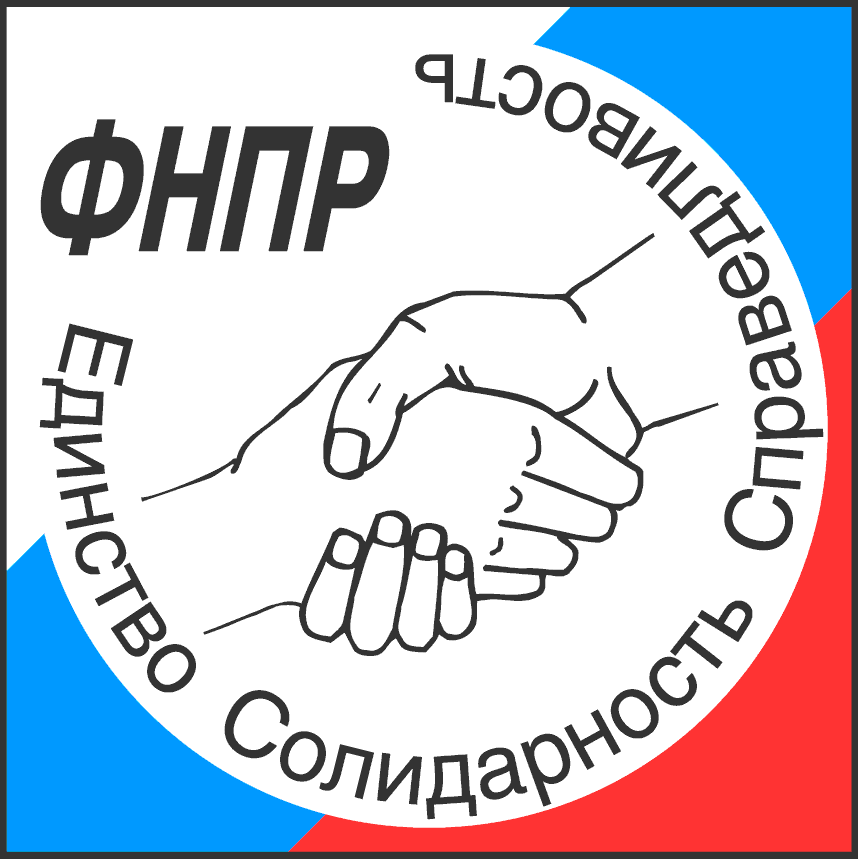